Curriculum Vitae
Graham Atkins




October 19, 2023
BSc (Hons), MBChB, MRCP(UK)
Assistant Professor of Medicine
Attending Physician, PCCM
Program Director IM Residency
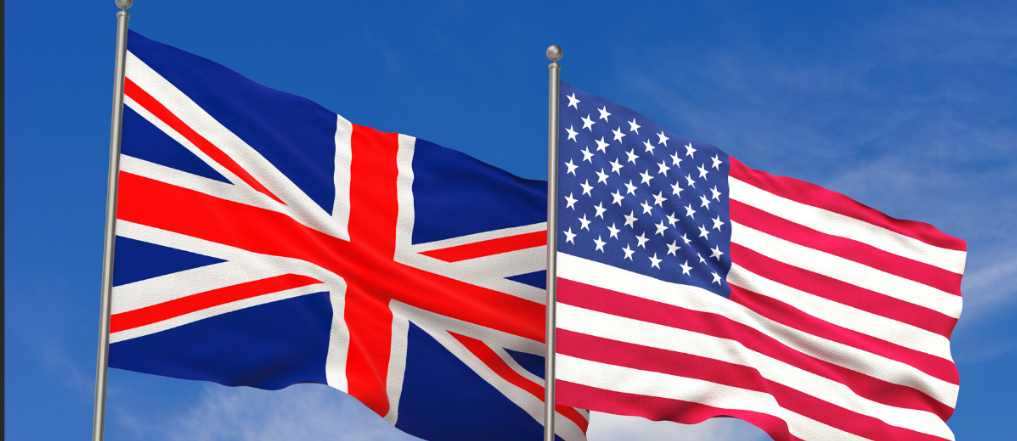 In English, a curriculum vitae, Latin for "course of life", often shortened to CV) is a short written summary of a person's career, qualifications, and education. 

In North America, the term résumé (also spelled resume) is used, referring to a short career summary.
TL:DR
Capture everything

Edit / format for the audience
You:	“Capture everything – does that include my job as a dog walker and 	my 	grades in high school?”
Me:	“Probably not” 
You: 	“What about being captain of the basketball team or my volunteer 	work?”
Me:	“Maybe”
You:	[Thinks to self this guy’s not much help]
	“Ok, well reformatting is a pain, do I really have to do it?”
Me: 	“Yes”
You:	“This isn’t really helping me”
Me:	[My taciturn responses were the perfect set up to drop this great quote 	about 	wisdom and starting at the finish but now I’ve forgotten it!]
	“Let’s look at some CV templates”
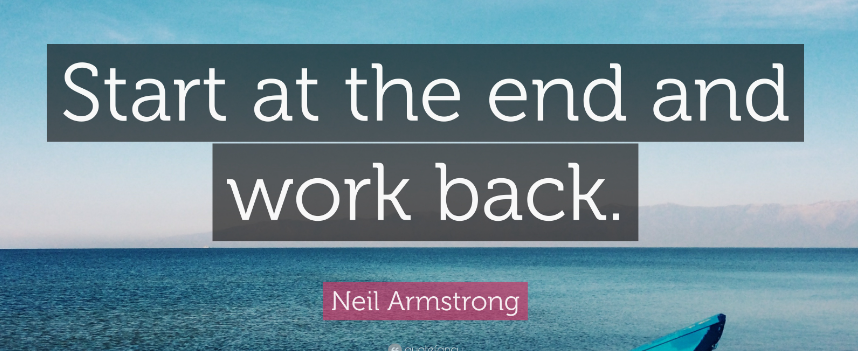 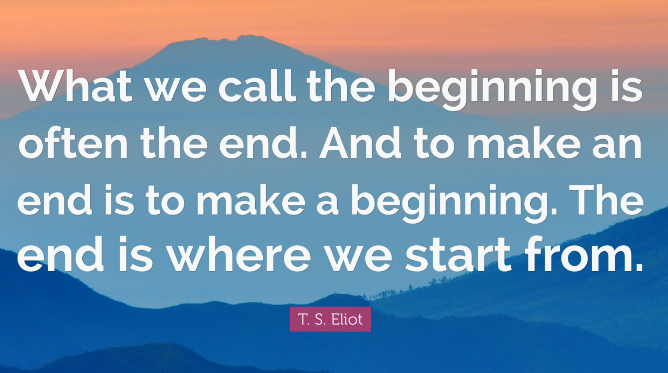 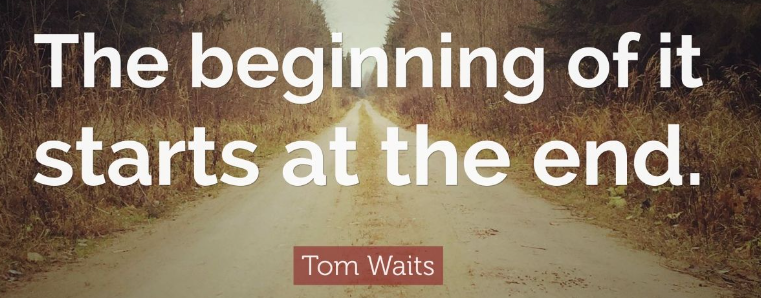 AAMC CV Template
Geisel Faculty CV Template
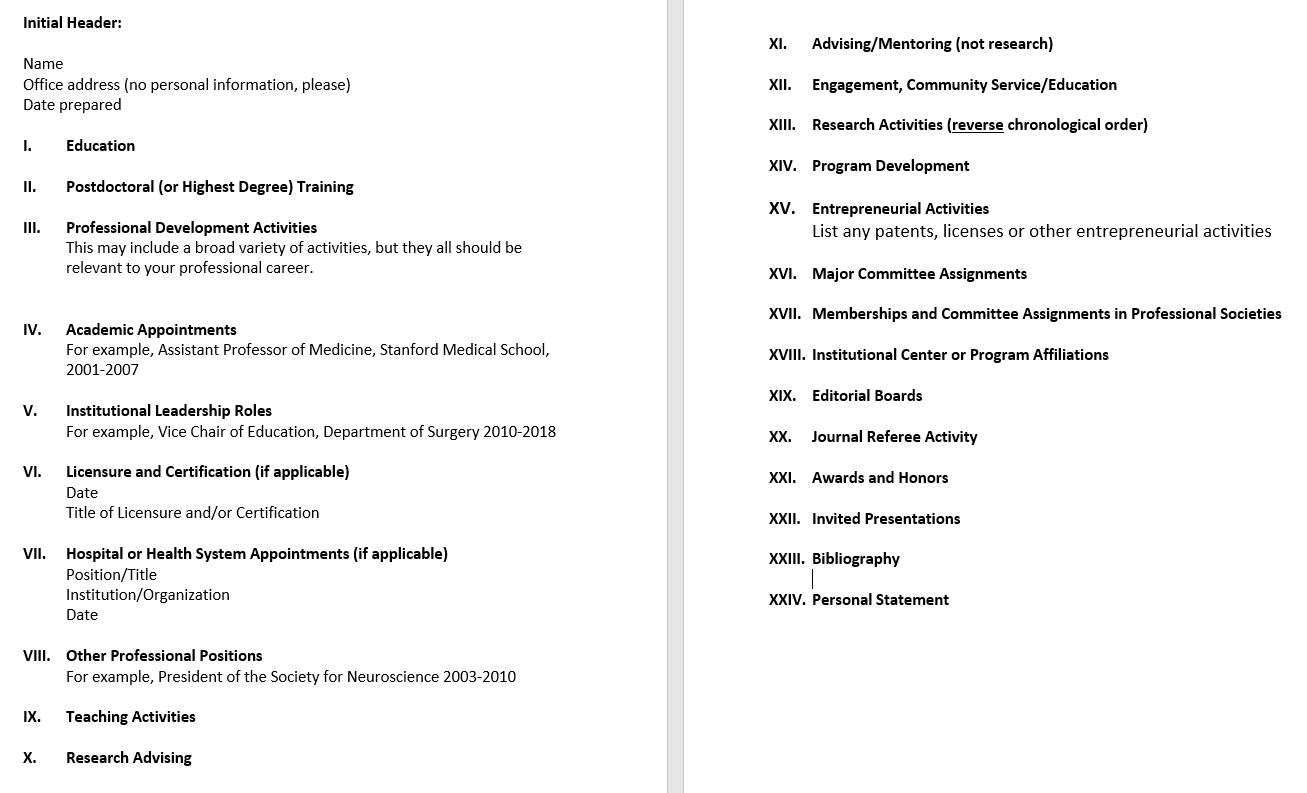 NIH BioSketch
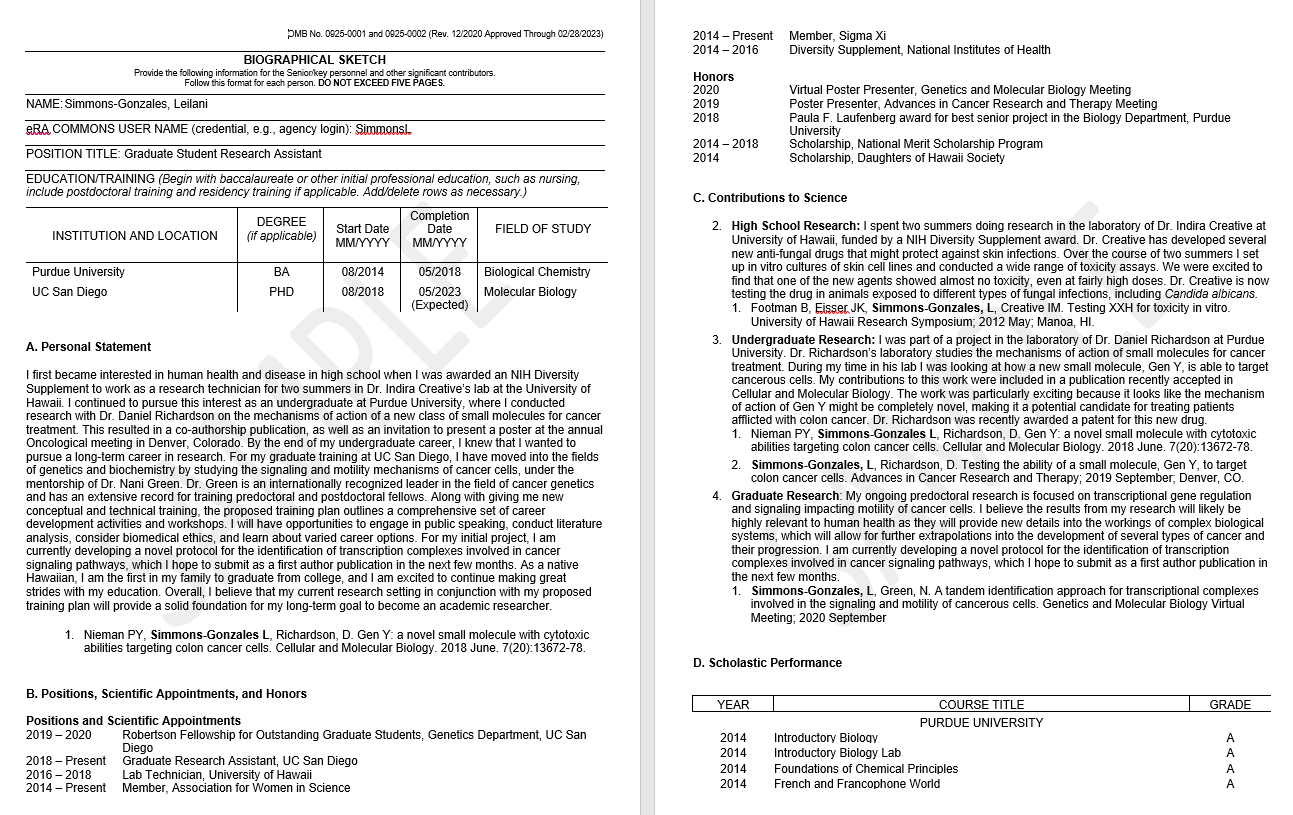 ERAS CV Template
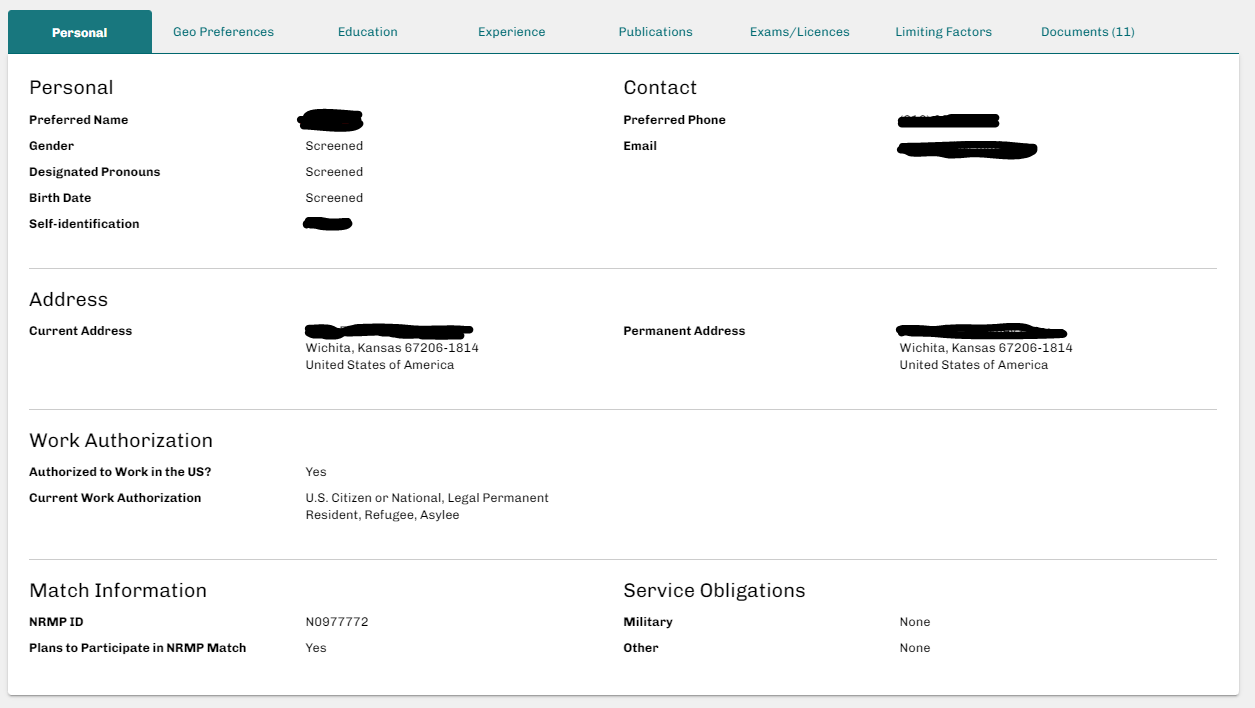 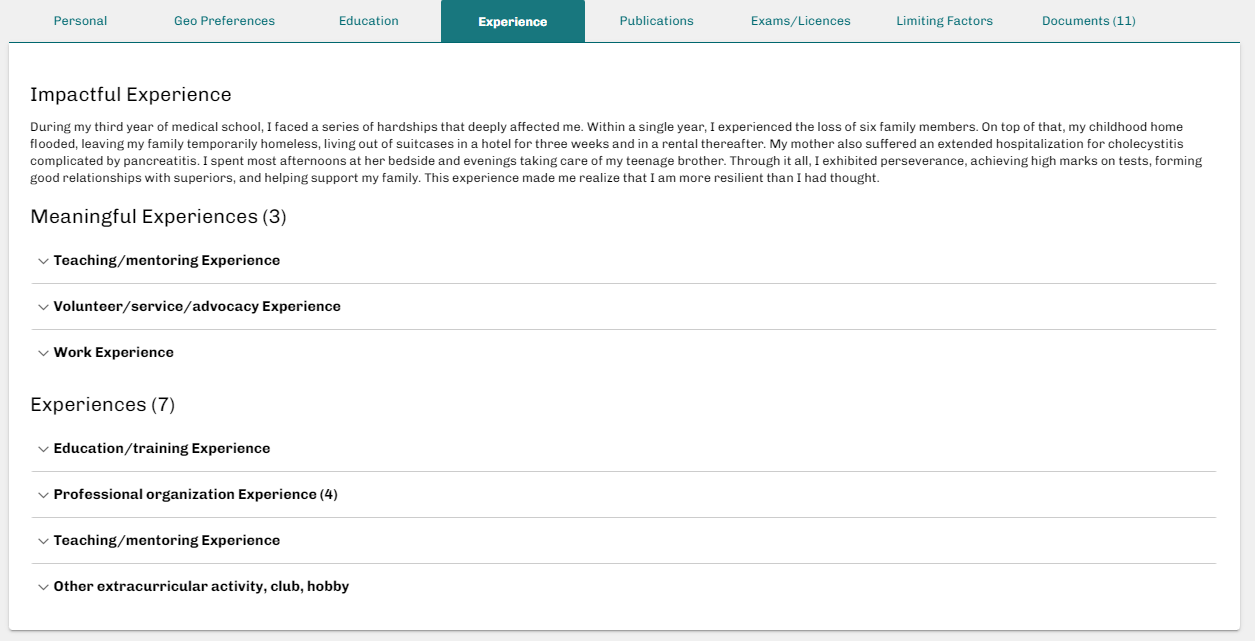 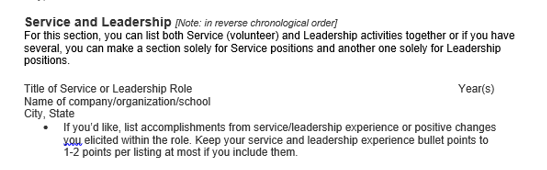 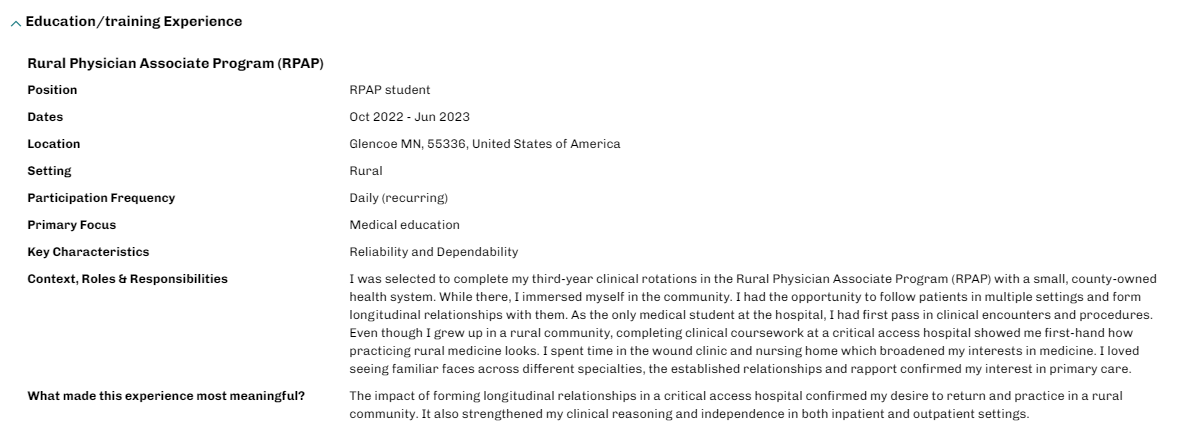 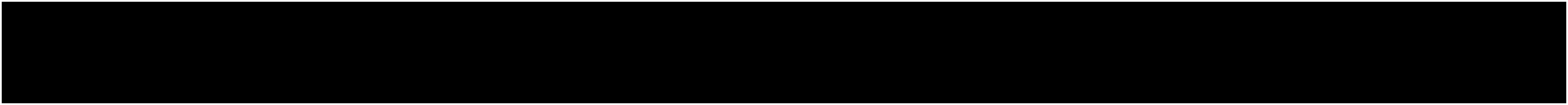 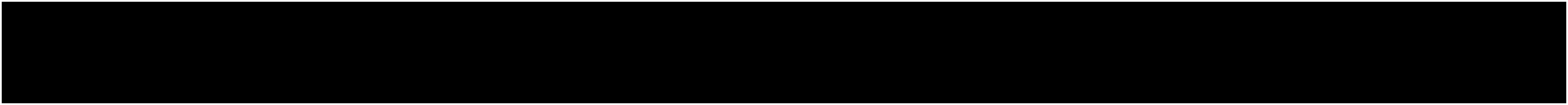 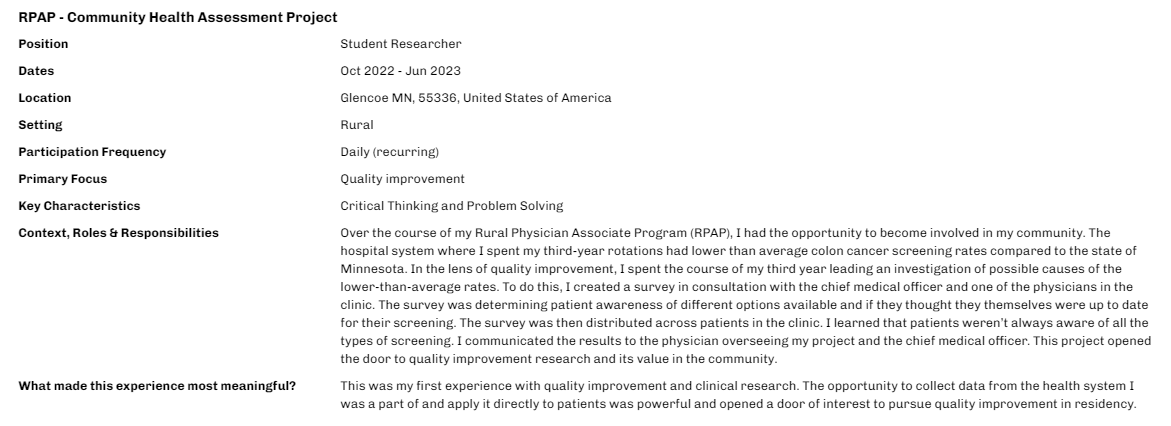 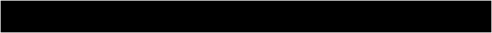 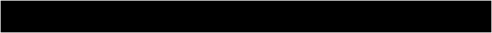 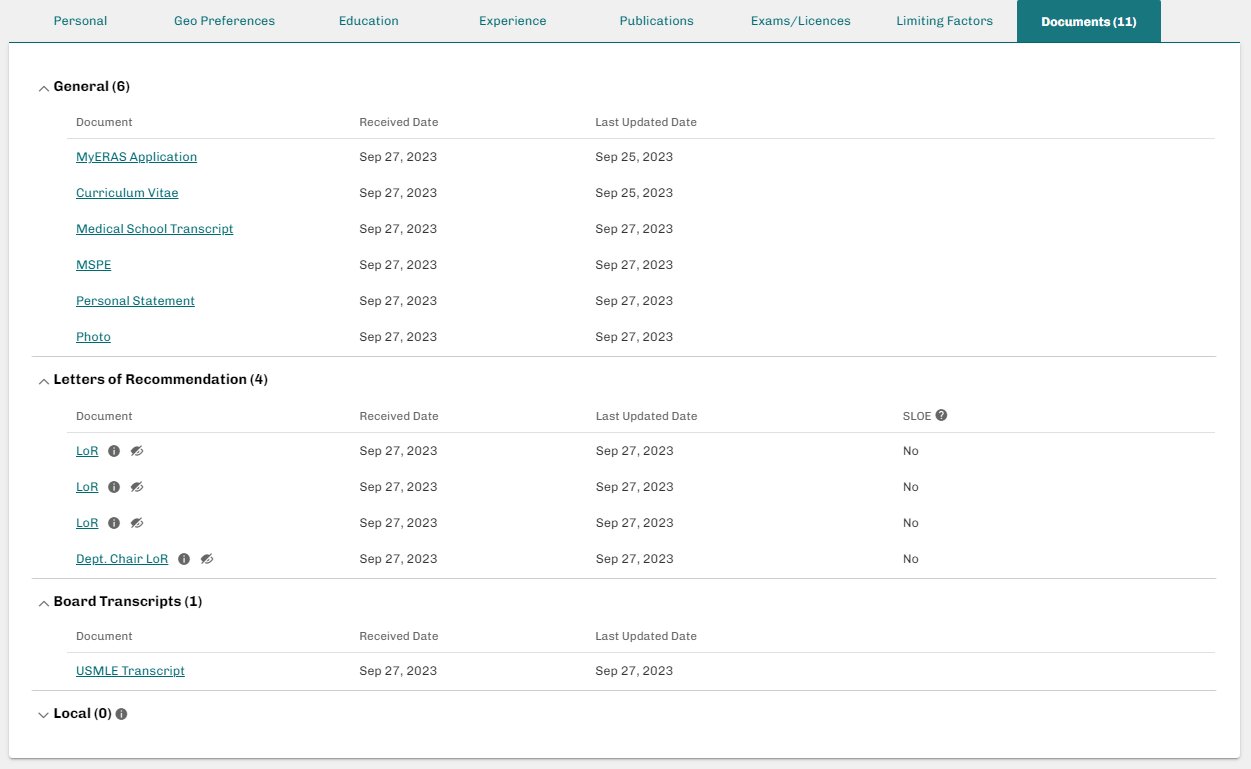 “Bad” CV templates
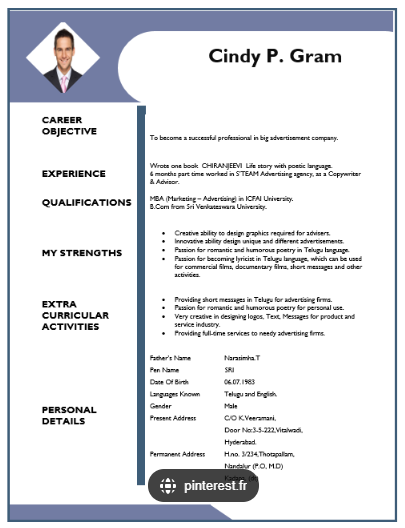 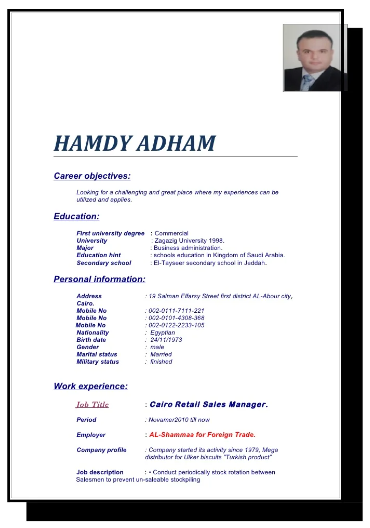 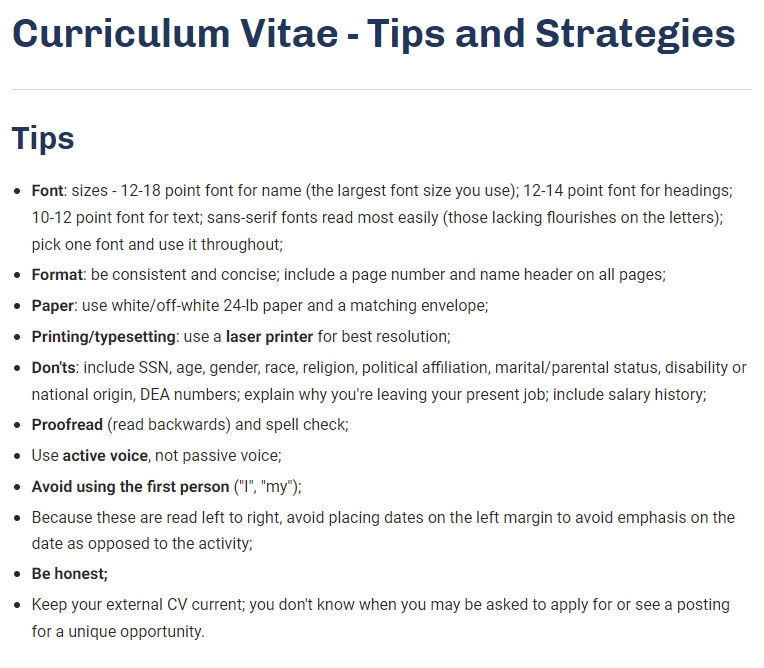 Make it easy for the reader
Literally make it easy to read.  Keep it concise but I think 3 pages of clear and well spaced text is better than 2 pages that are cramped

Make it easy to understand chronologically, no gaps in the timeline
Summary
Write down everything you do in med school  

Pick a format that works for you. “master” CV.  AAMC template a good place to start.  

No graphics or fancy layouts, avoid noise, maximize signal

Add one or more miscellaneous sections to help you capture things that don’t fall neatly under the headings (right now you might add “Experiences” and “Personal Statement” thinking ahead to the ERAS application)

Be prepared to edit and reformat on a regular basis